Ensemble-Variational Inversion System for Estimating Ammonia Emissions using CrIS Ammonia Retrievals
Michael Sitwell, Mark W. Shephard, and Yves Rochon
Air Quality Research Division, Environment and Climate Change Canada, Toronto, Ontario, Canada
Ammonia Emissions
Atmospheric Ammonia
Primary atmospheric basic gas, important for particulate matter formation
Short atmospheric lifetime (hours to days)
Significant agricultural emissions (fertilizers and livestock)





Estimating ammonia emissions
NH3 field is spatially very inhomogeneous
In situ measurements can be challenging
Satellite observations relatively new
Large uncertainties on emissions






CrIS ammonia retrievals
Ammonia retrievals available from instruments aboard S-NPP (2012-2021) and NOAA-20 (2019-present)
Local overpass times at approximately 01:30 and 13:30
Ensemble-Variational Inversion
emissions ensemble
NH3 emissions inventory
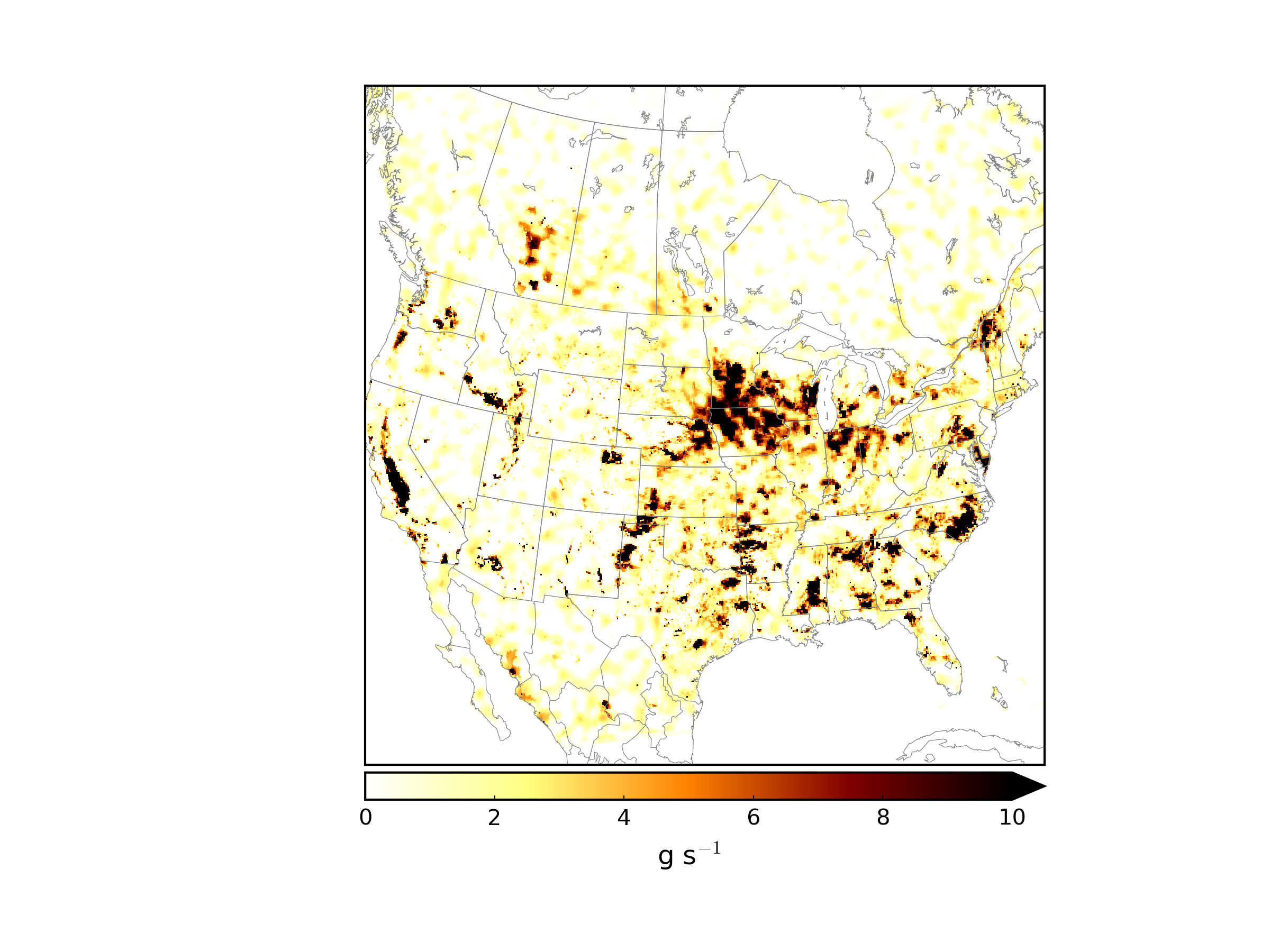 emissions 1
emissions-concentration background covariances
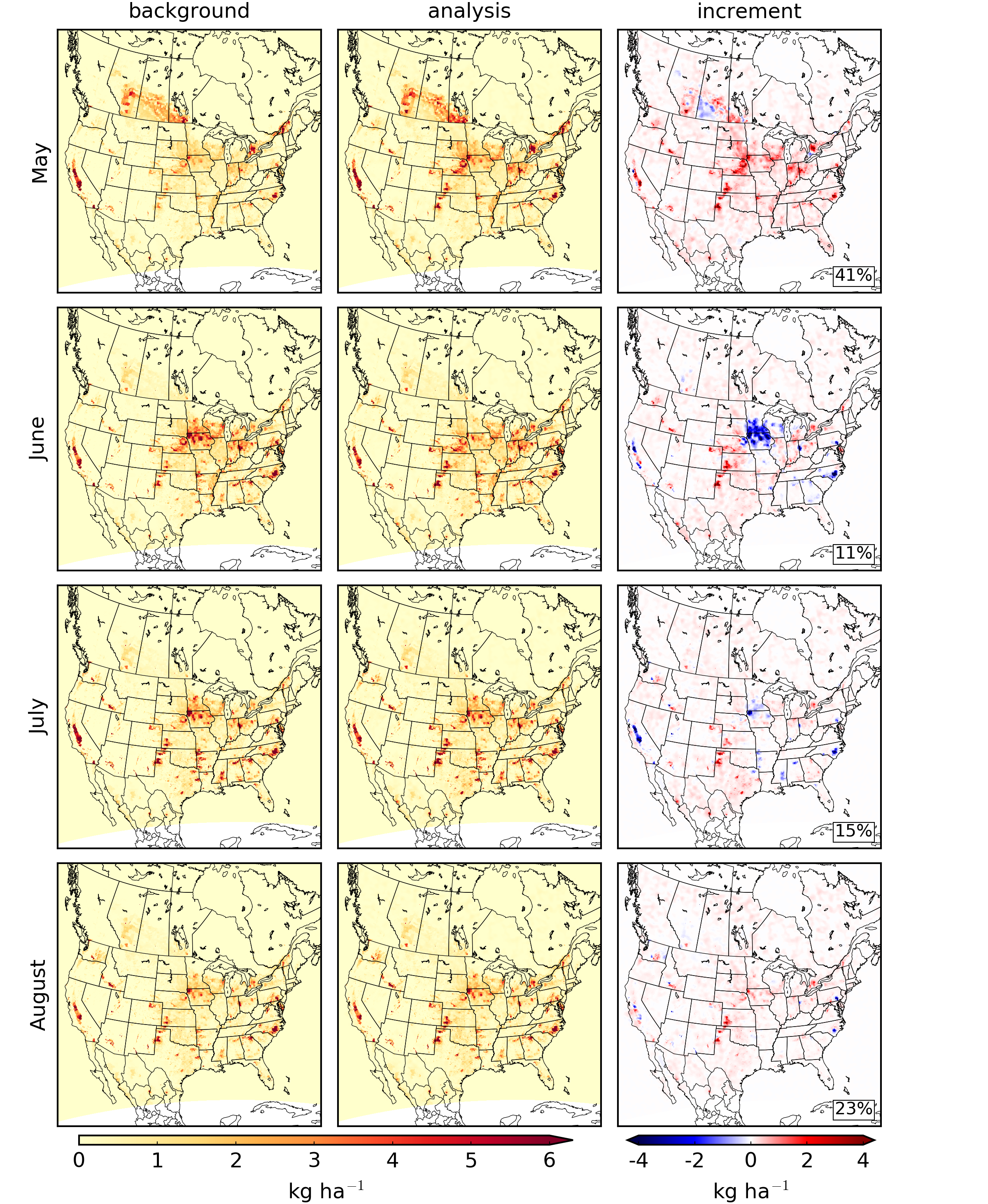 emissions 2
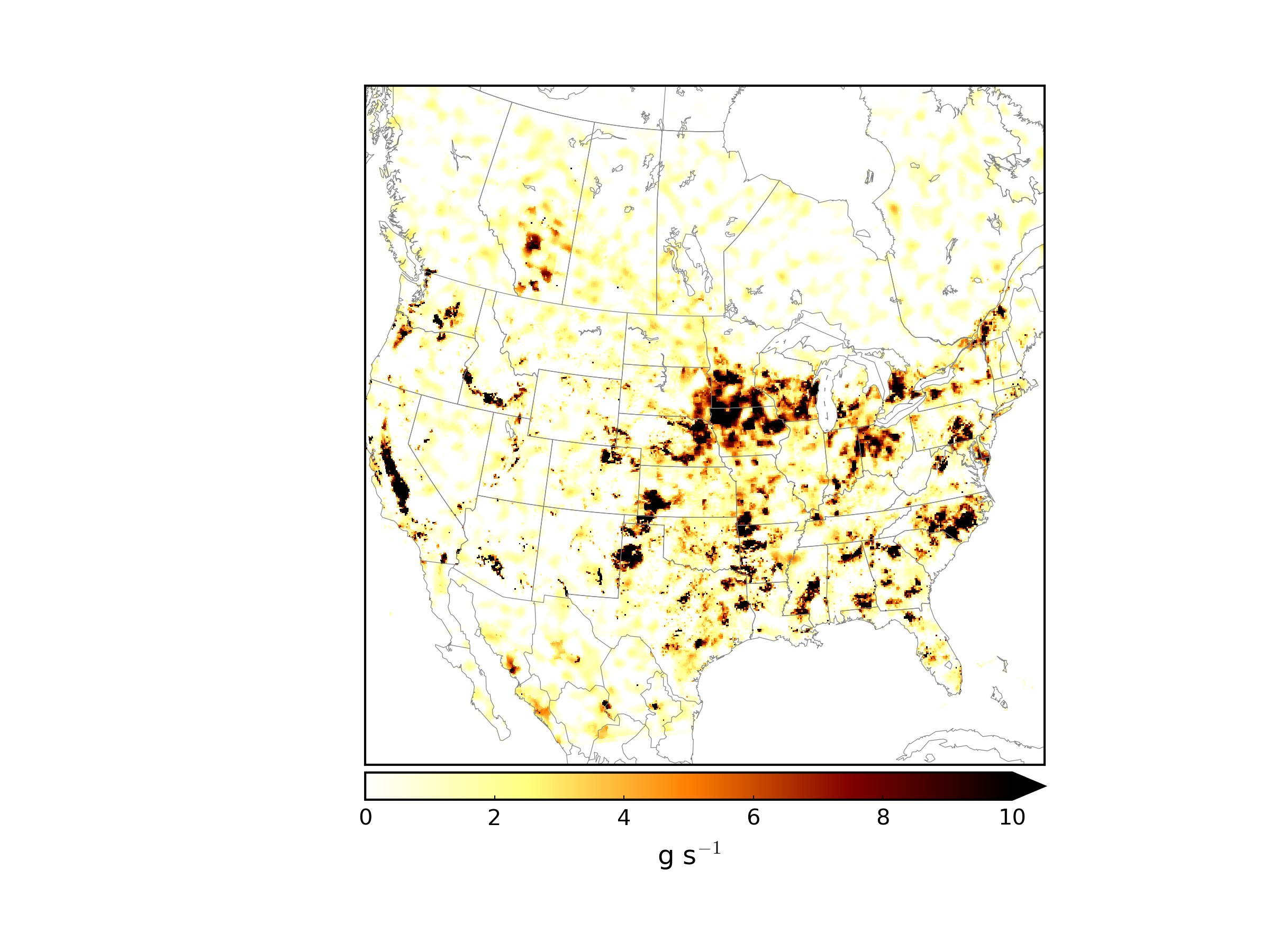 Goal: Refine NH3 emissions needed for the GEM-MACH air quality model
Perform inversions for monthly mean ammonia emissions
Use pre-existing time profiles to map monthly emissions to hourly emissions for use in GEM-MACH

Ensemble-based variational inversion system
Flow-dependent background error covariance
Does not require the model adjoint
100 member ensemble with perturbed monthly mean NH3 emissions
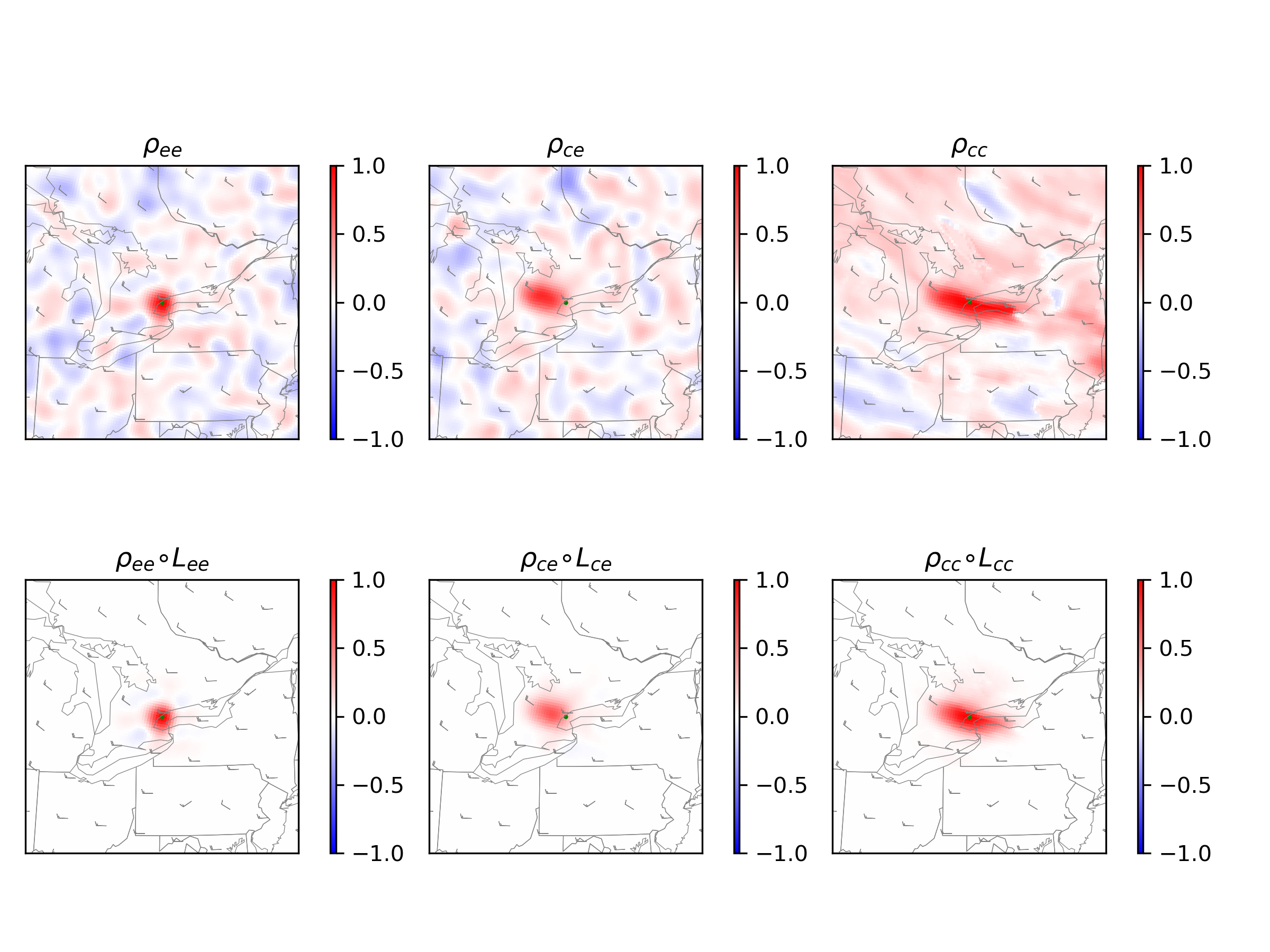 emissions 3
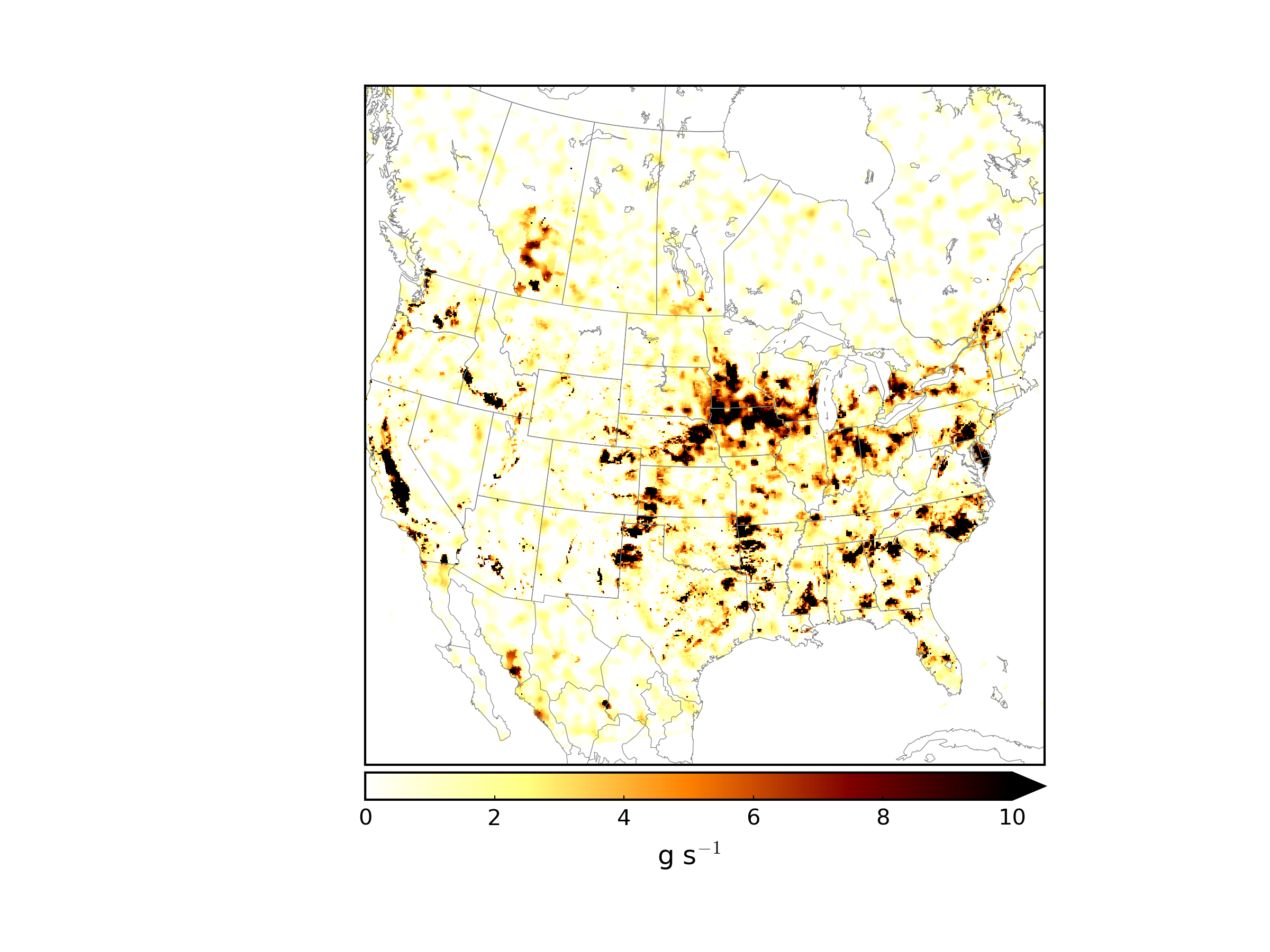 GEM-MACH
GEM-MACH
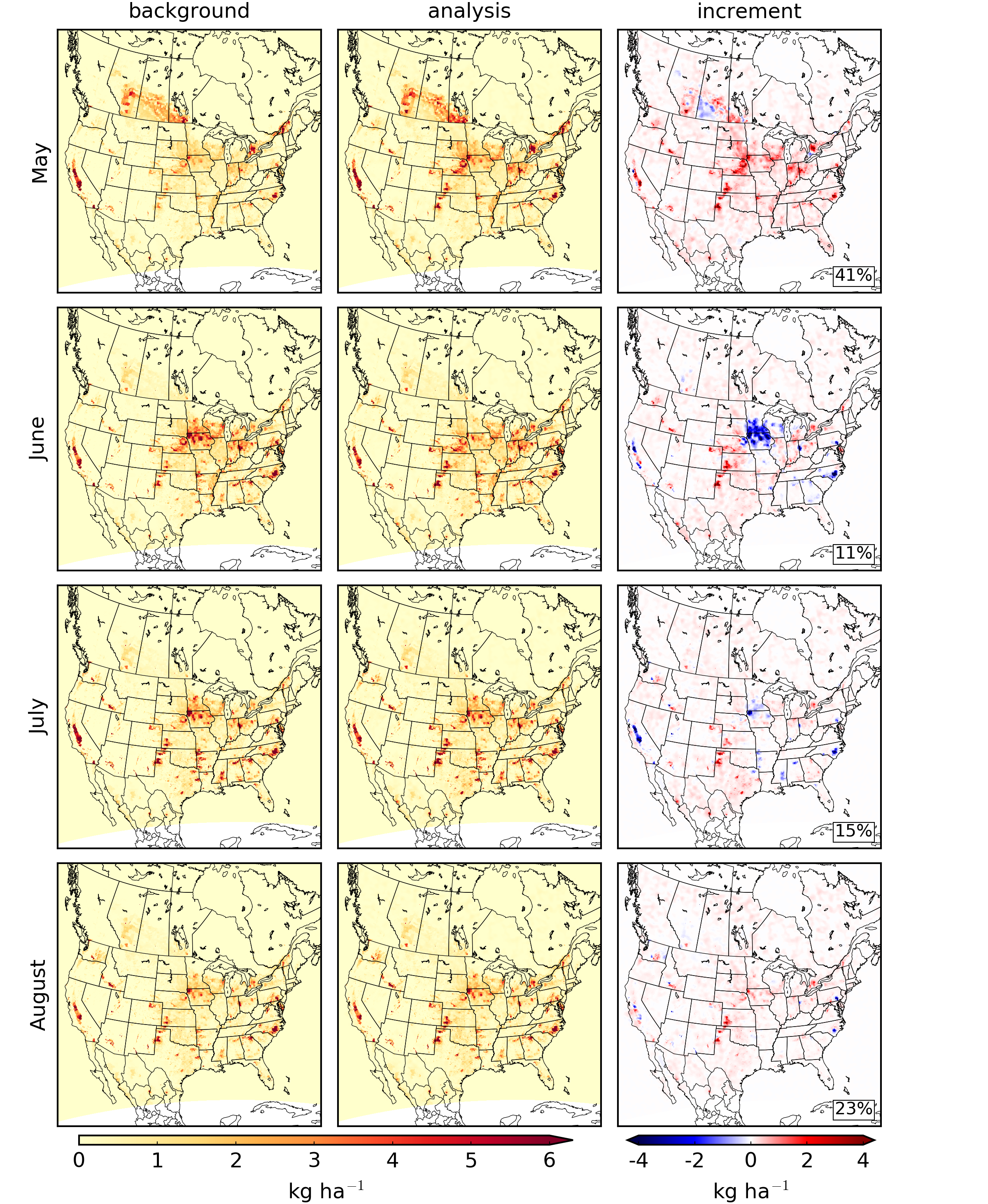 emissions increment
CrIS retrievals
CrIS - GEM-MACH
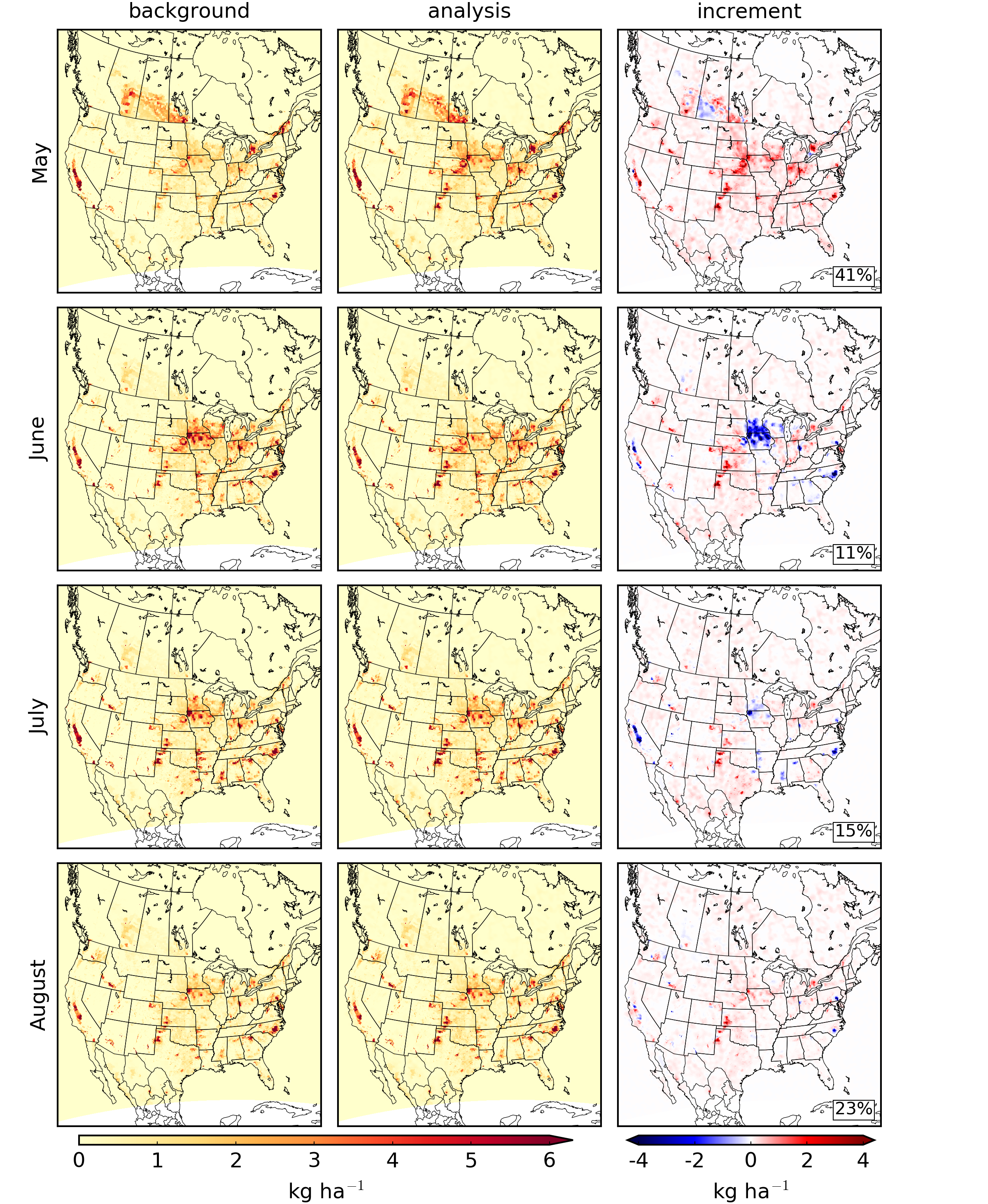 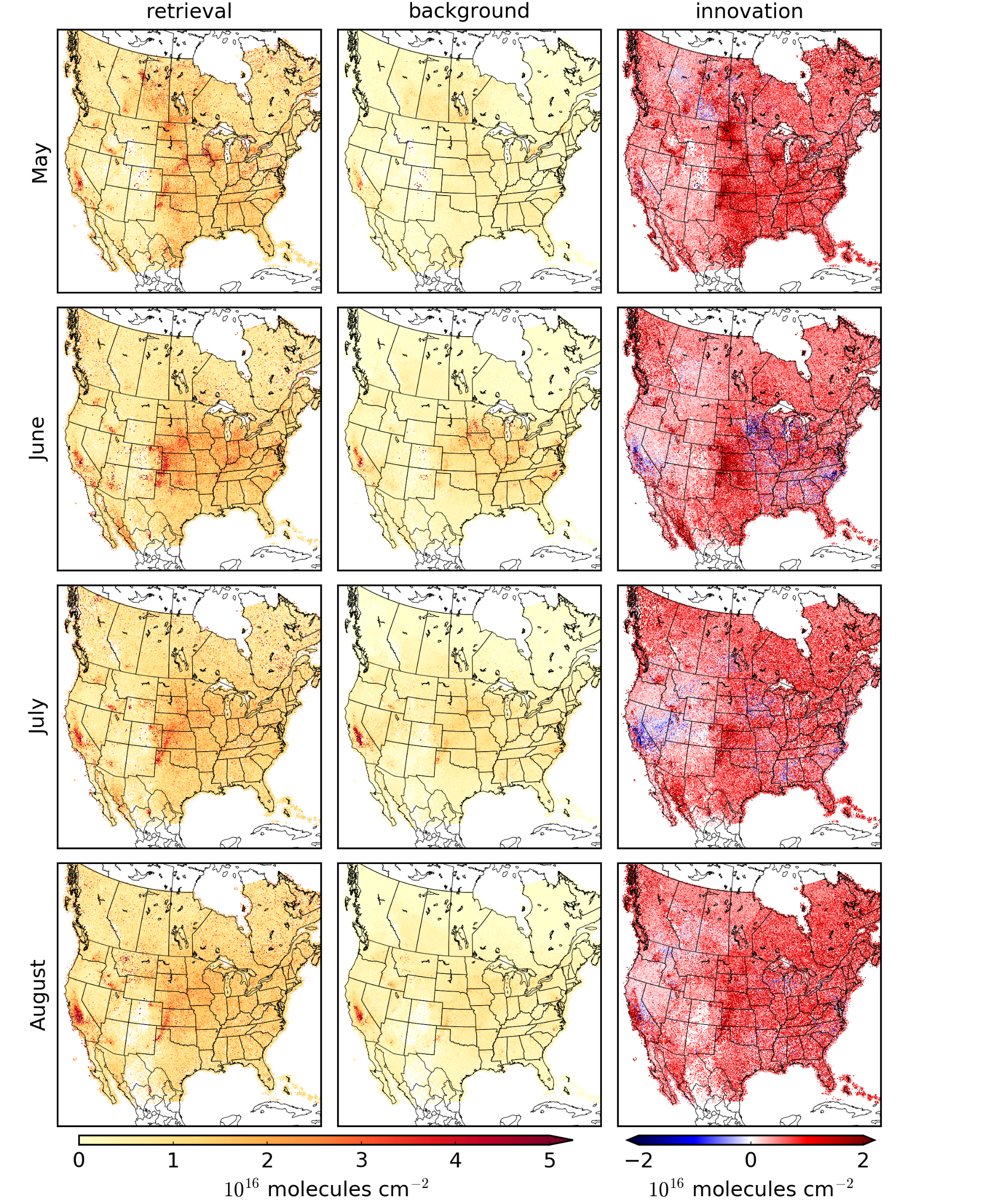 inversion
NH3 total column
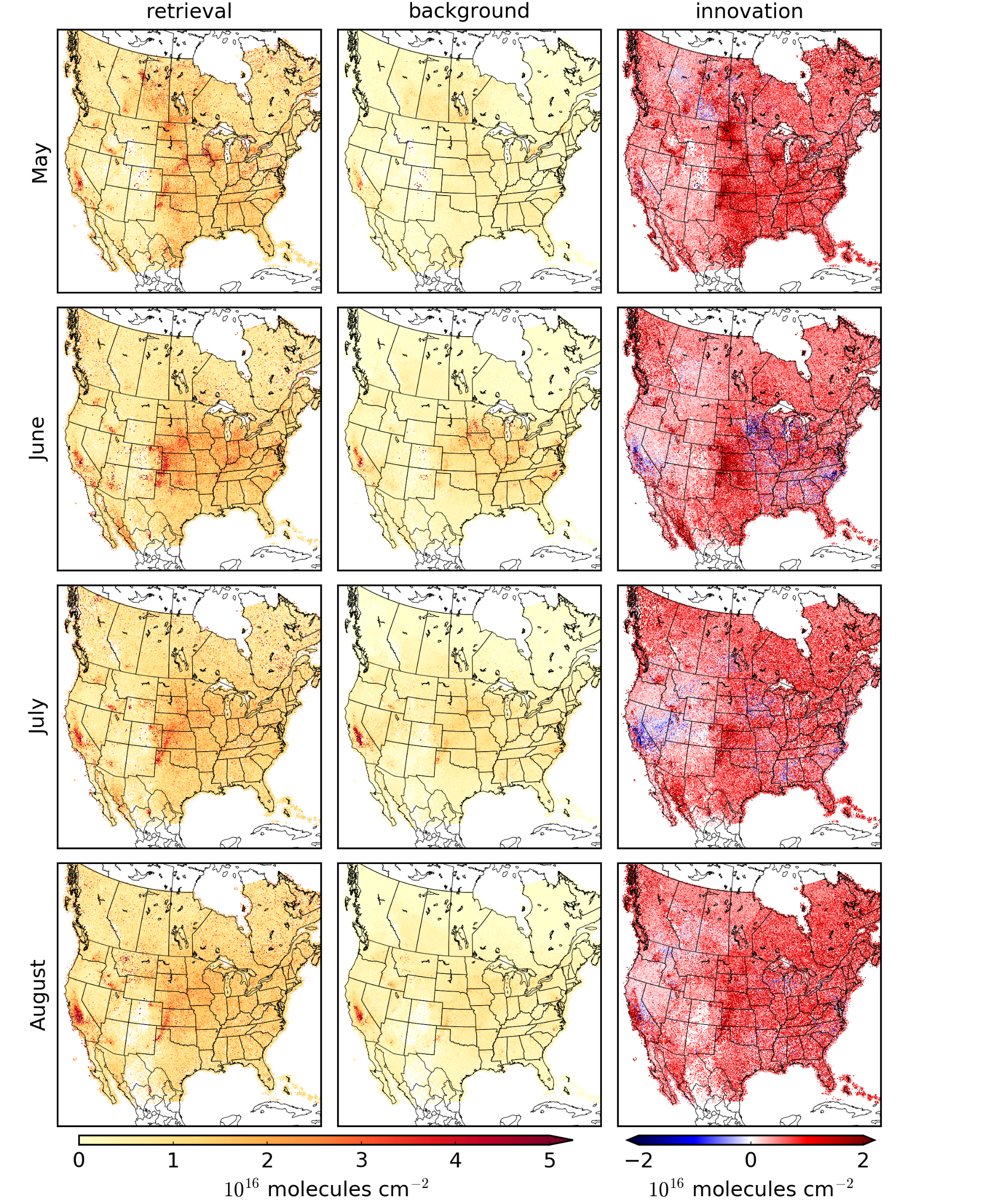 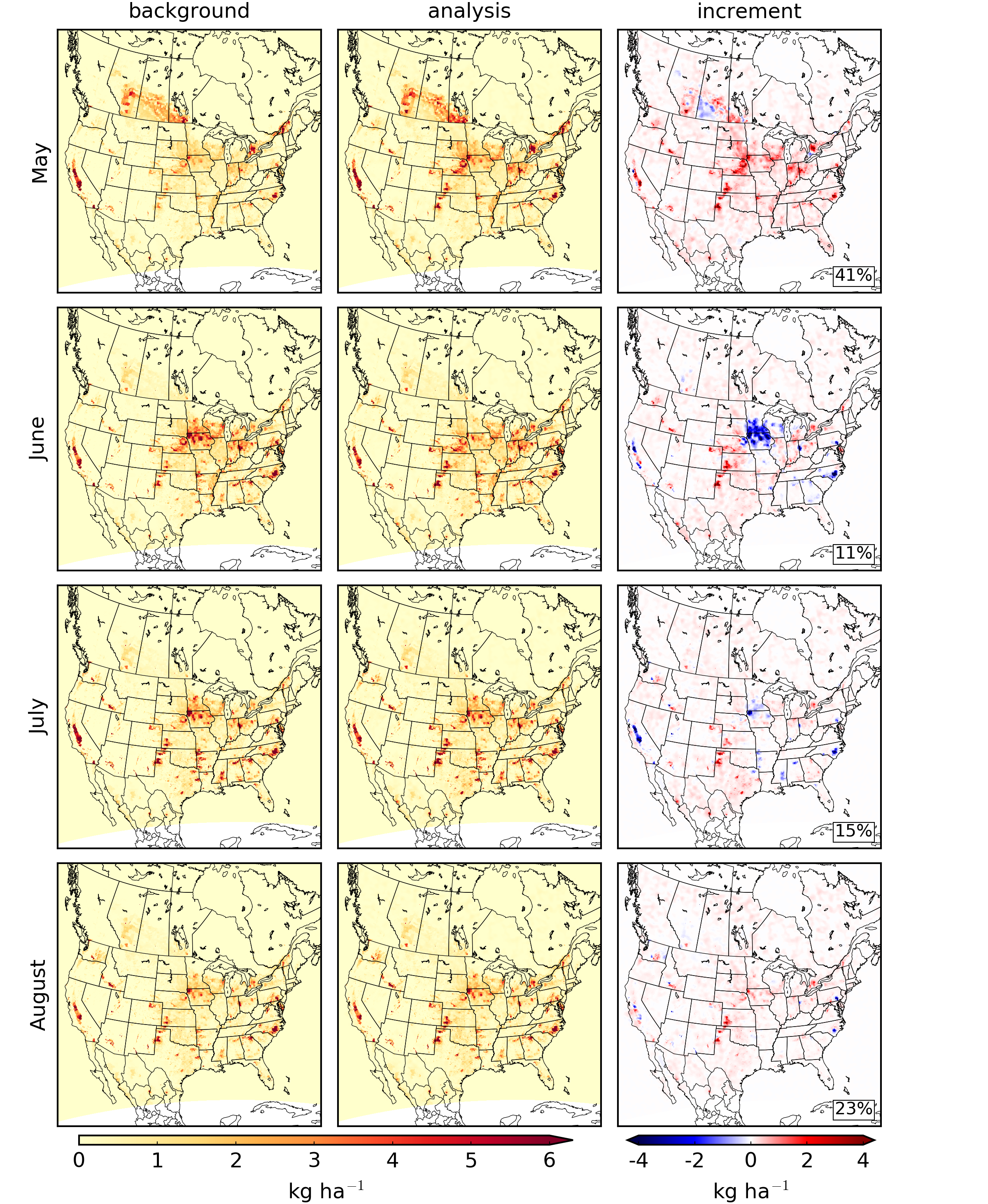 Inversion Results
Changes in surface ammonia
Inversions reduce underprediction of modeled surface NH3 as compared to surface observations
Impact on Particulate Matter Formation
Monthly mean ammonia emission inversions for May to August 2016
The inversion increases NH3 emissions in most of the model domain
NH3 emissions increments
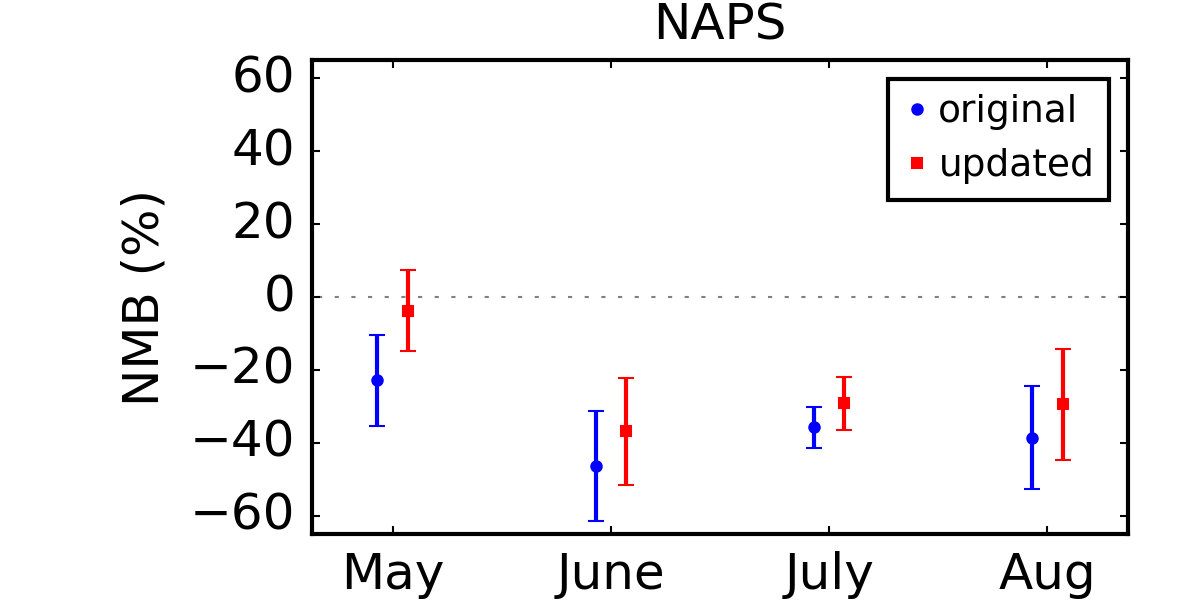 updated - original
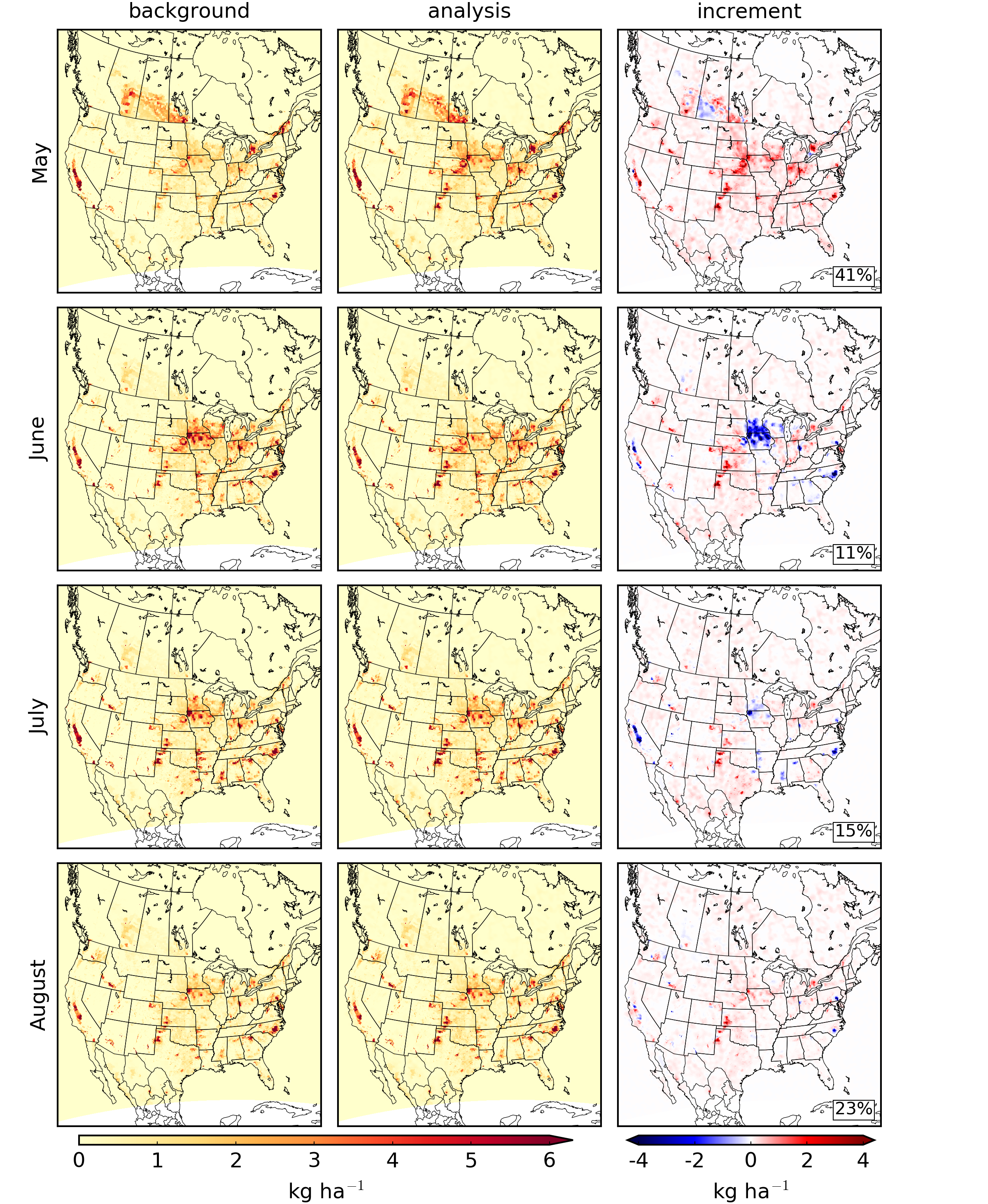 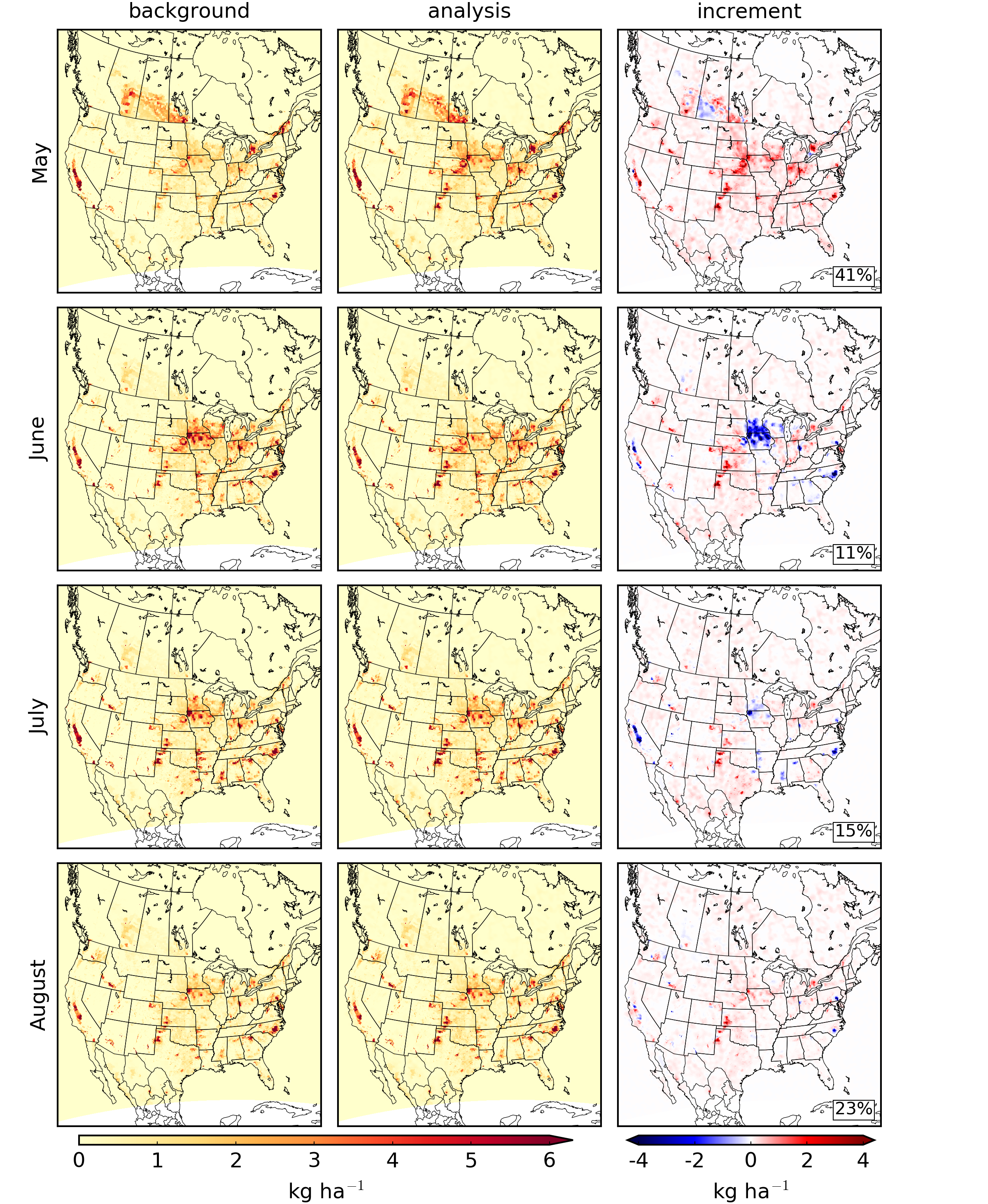 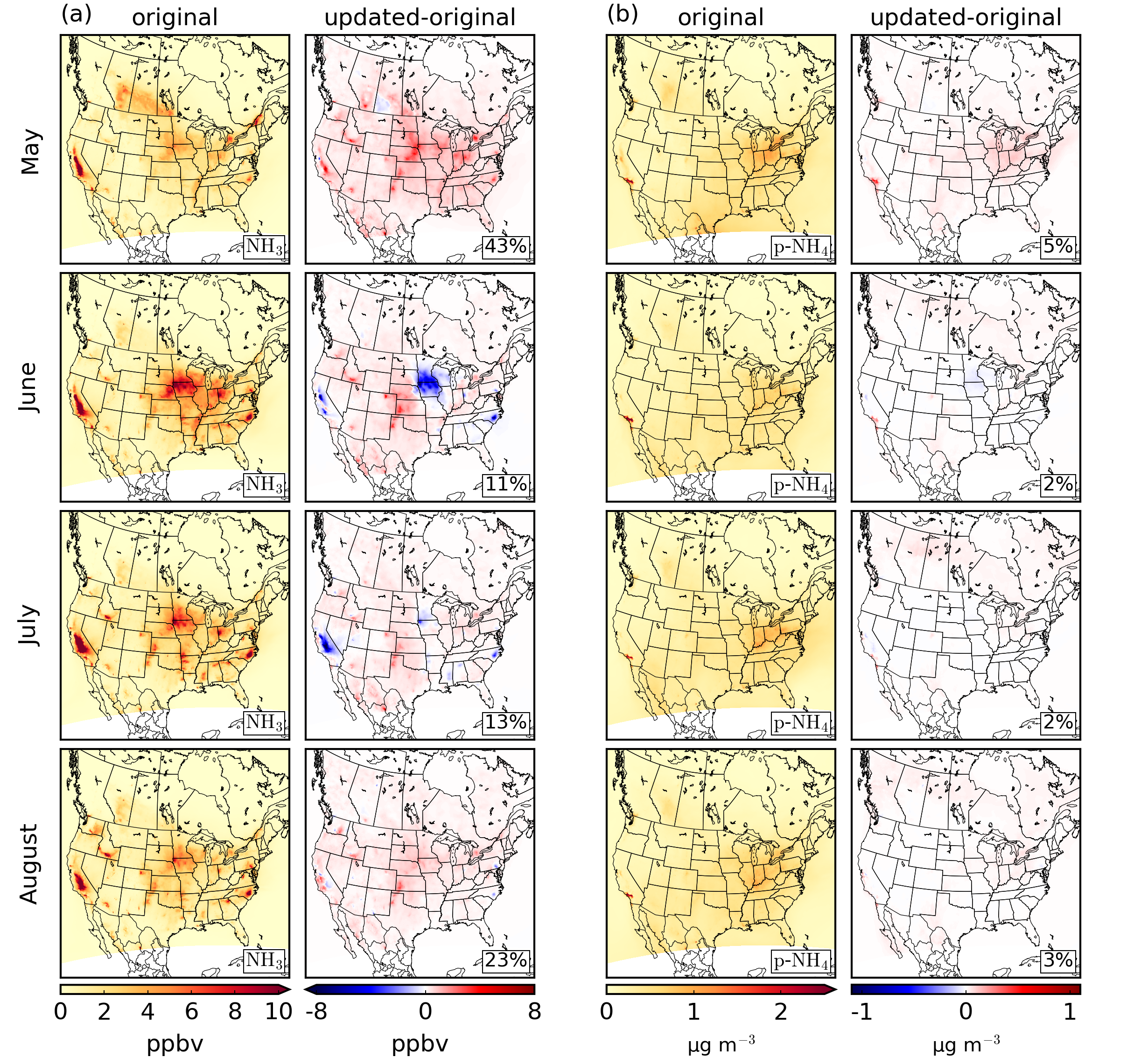 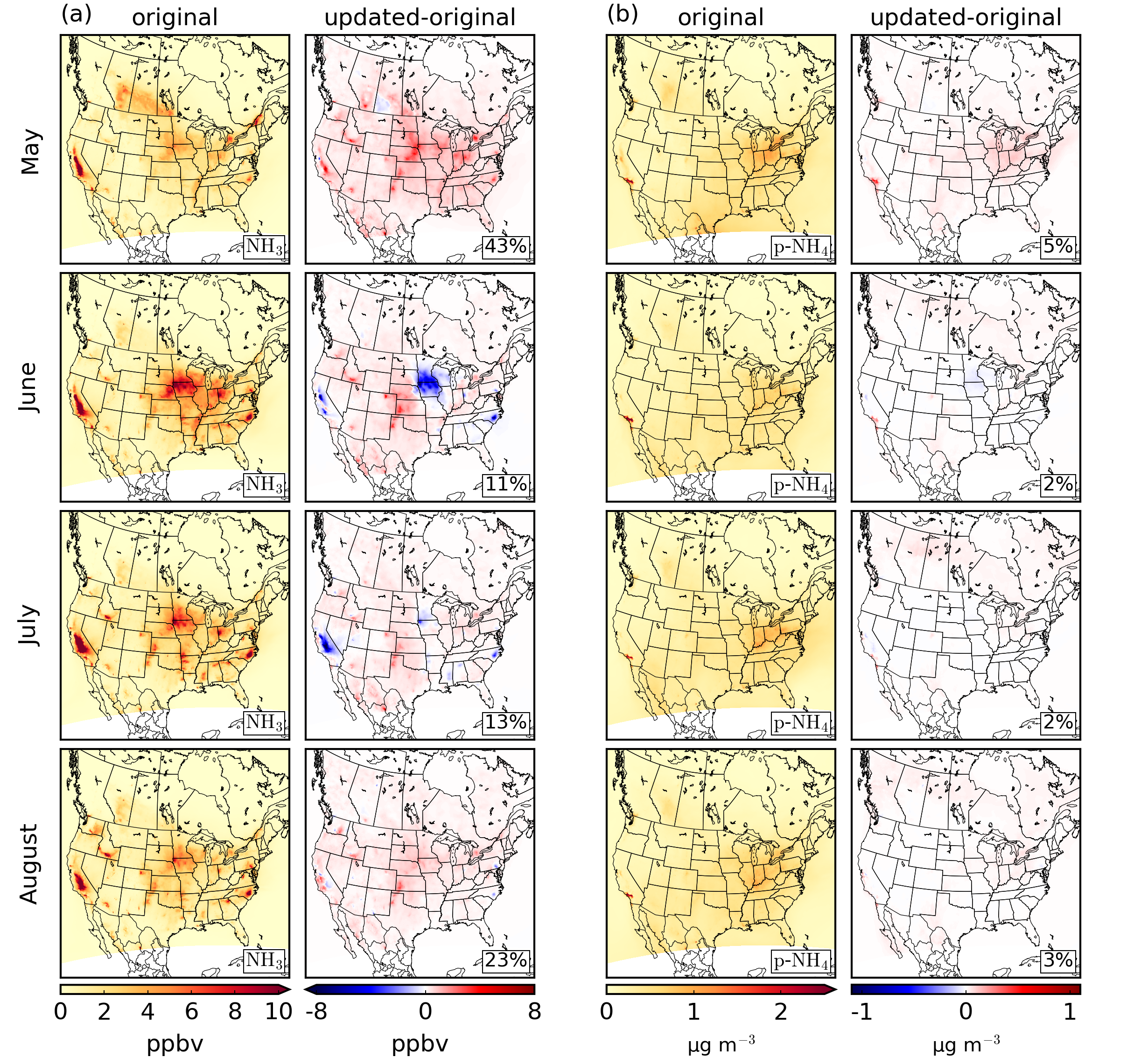 + 28%
July
May
mean bias (%)
+ 65%
+ 62%
+ 59%
May
July
8
Conclusions
+ 5%
+ 46%
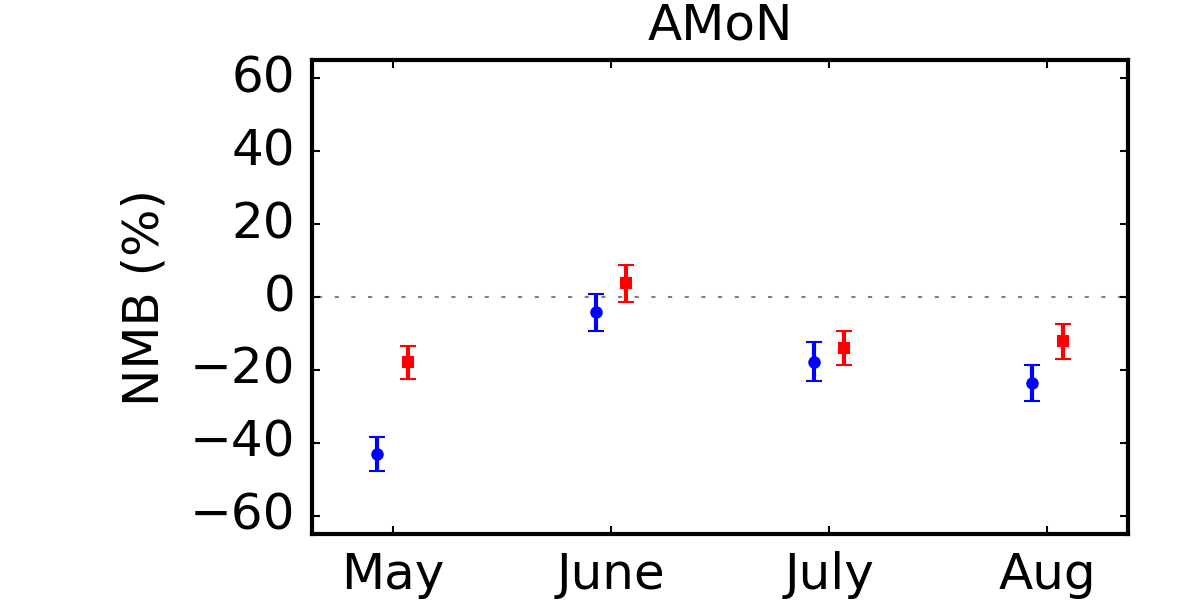 + 8%
ppbv
0
August
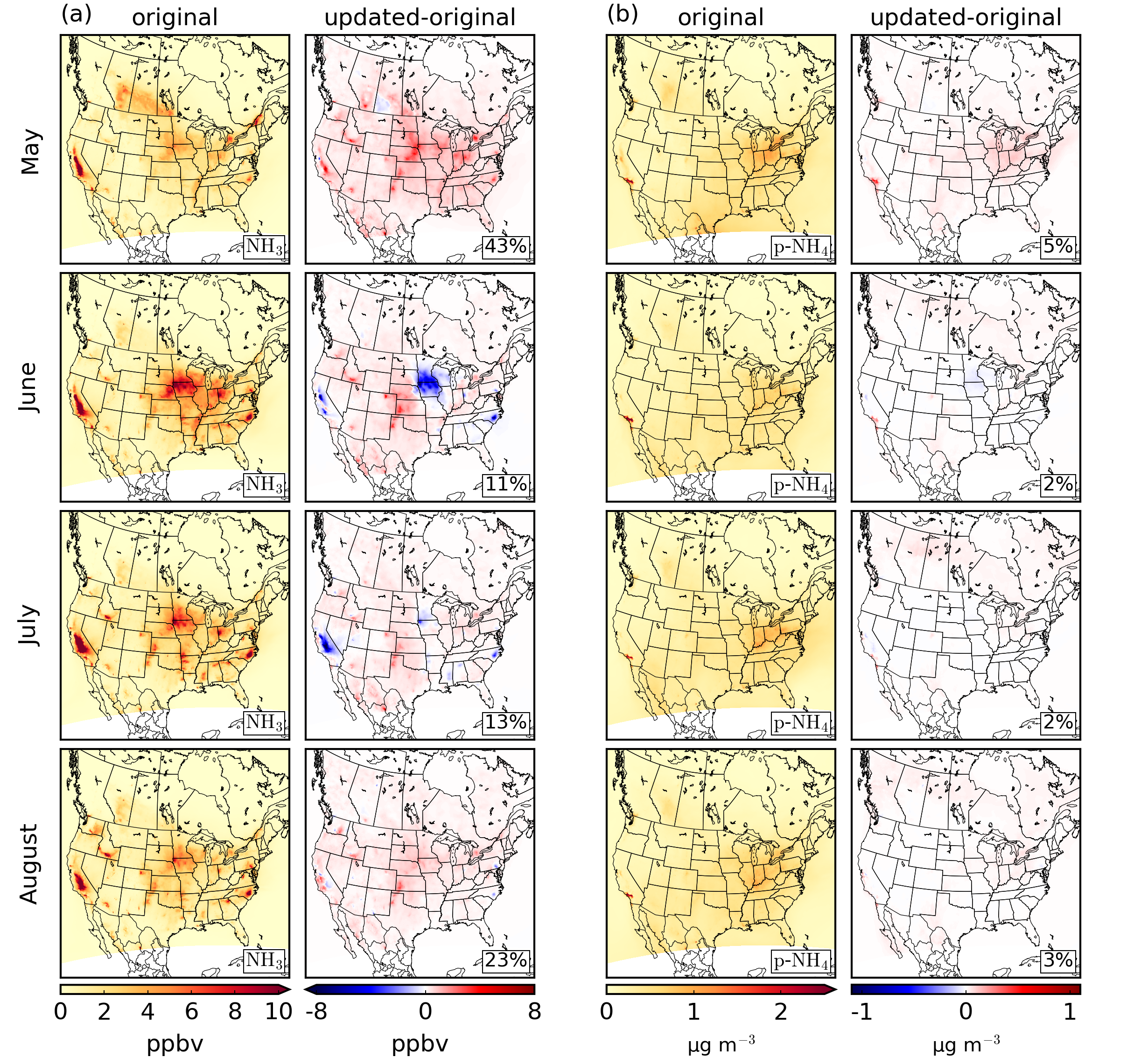 + 17%
June
August
June
mean bias (%)
-8
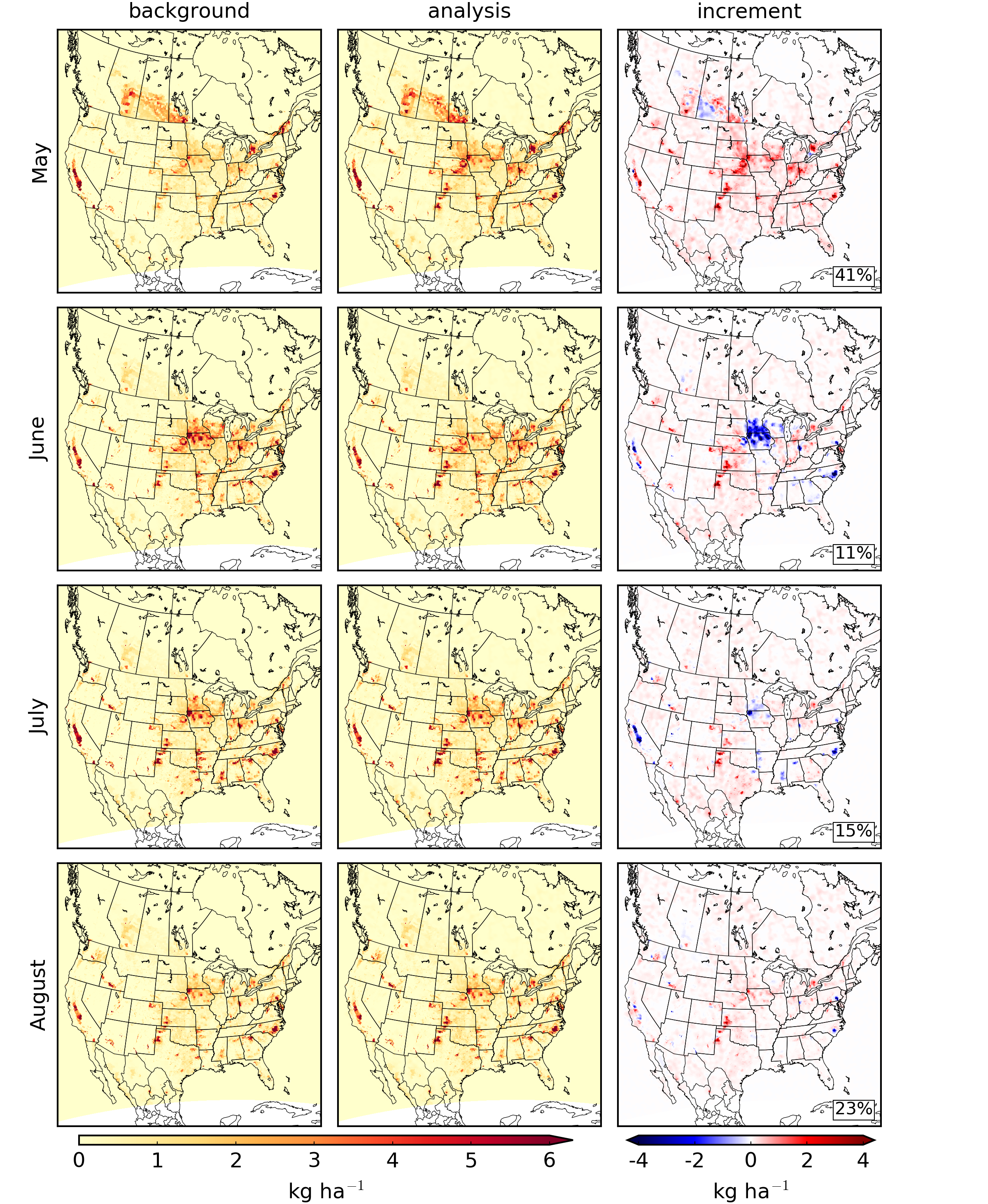 change over model domain
change over model domain
Comparison with observations
Some reduction in ammonium/nitrate underprediction as compared to surface/precipitation observations
Change in total ammonium/nitrate surface concentrations
CASTNET
CAPMoN
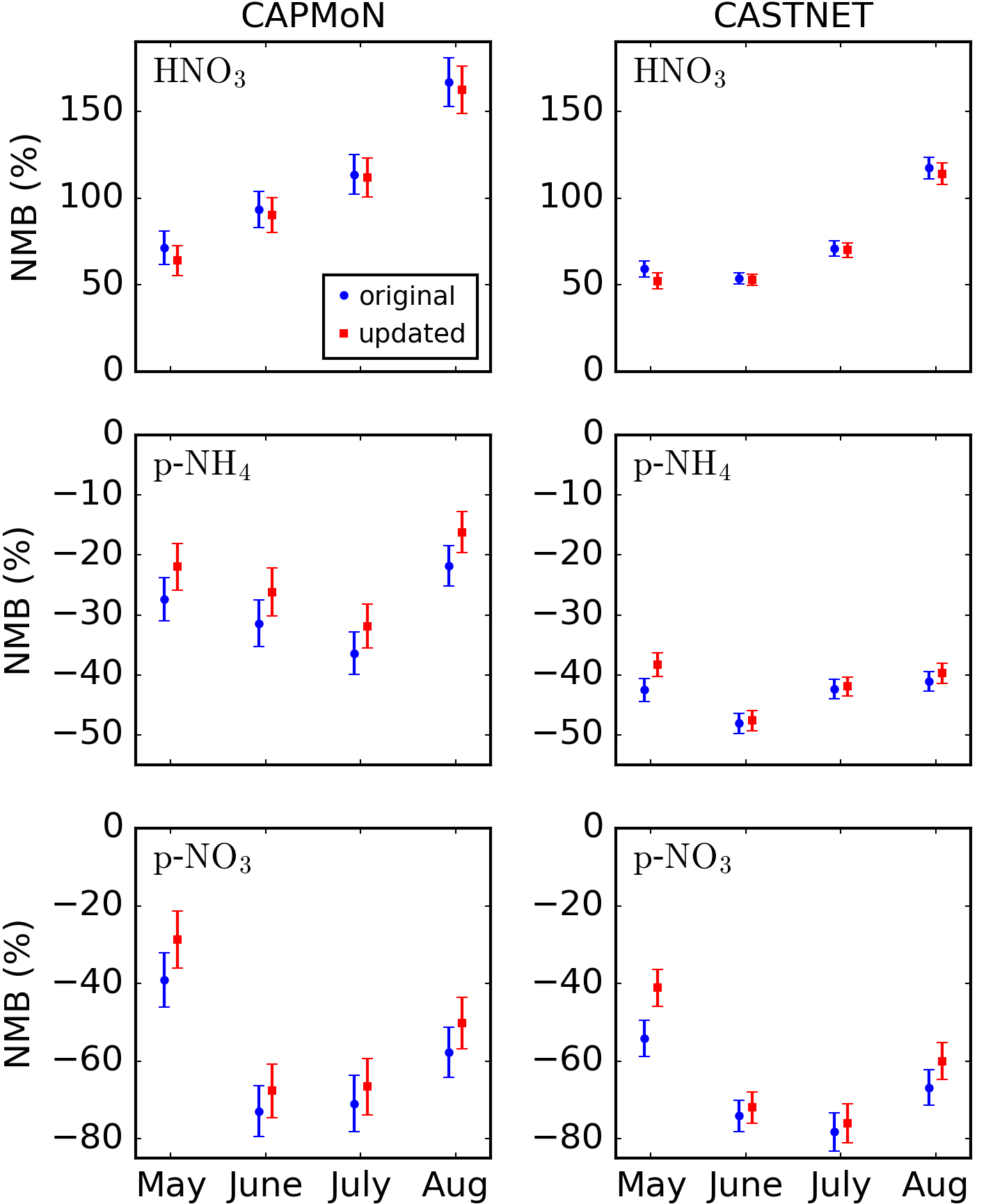 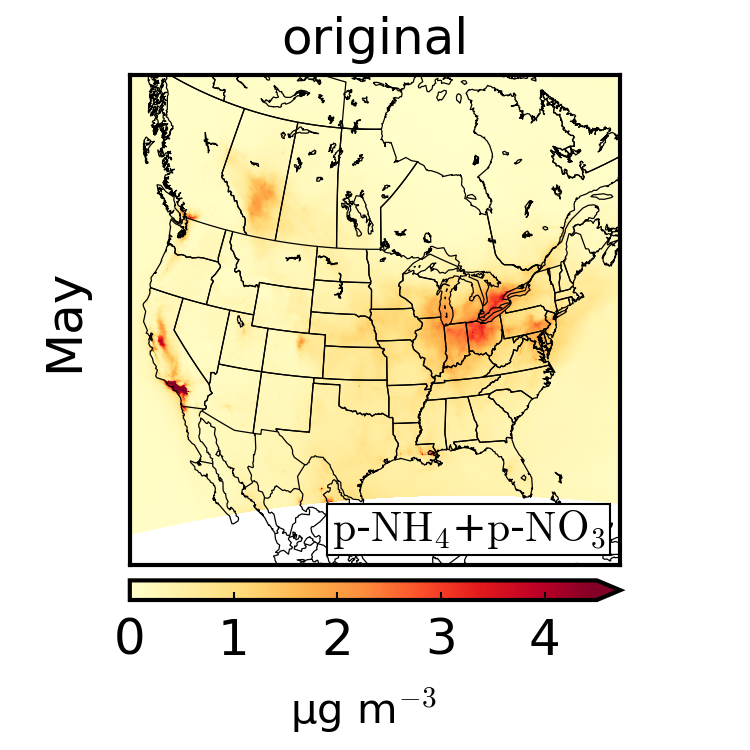 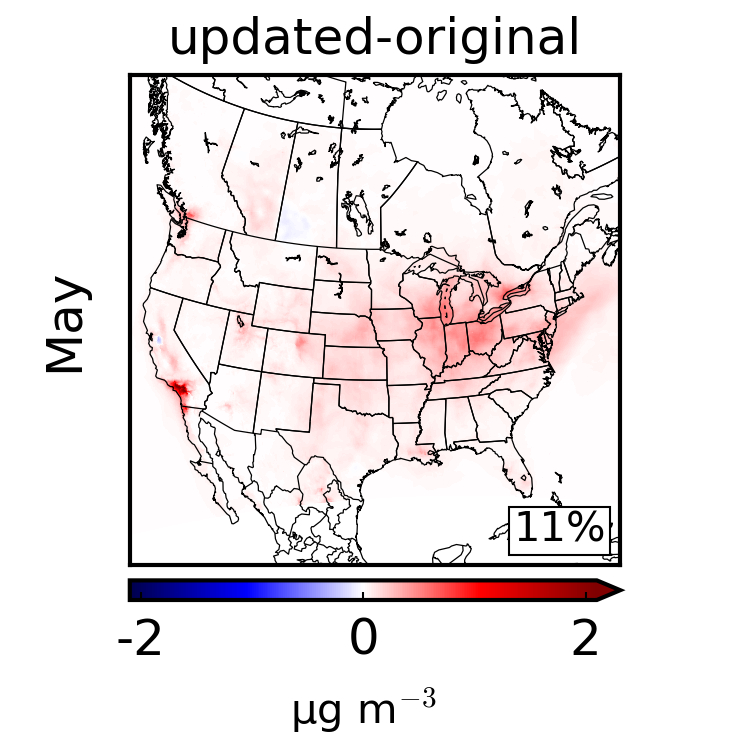 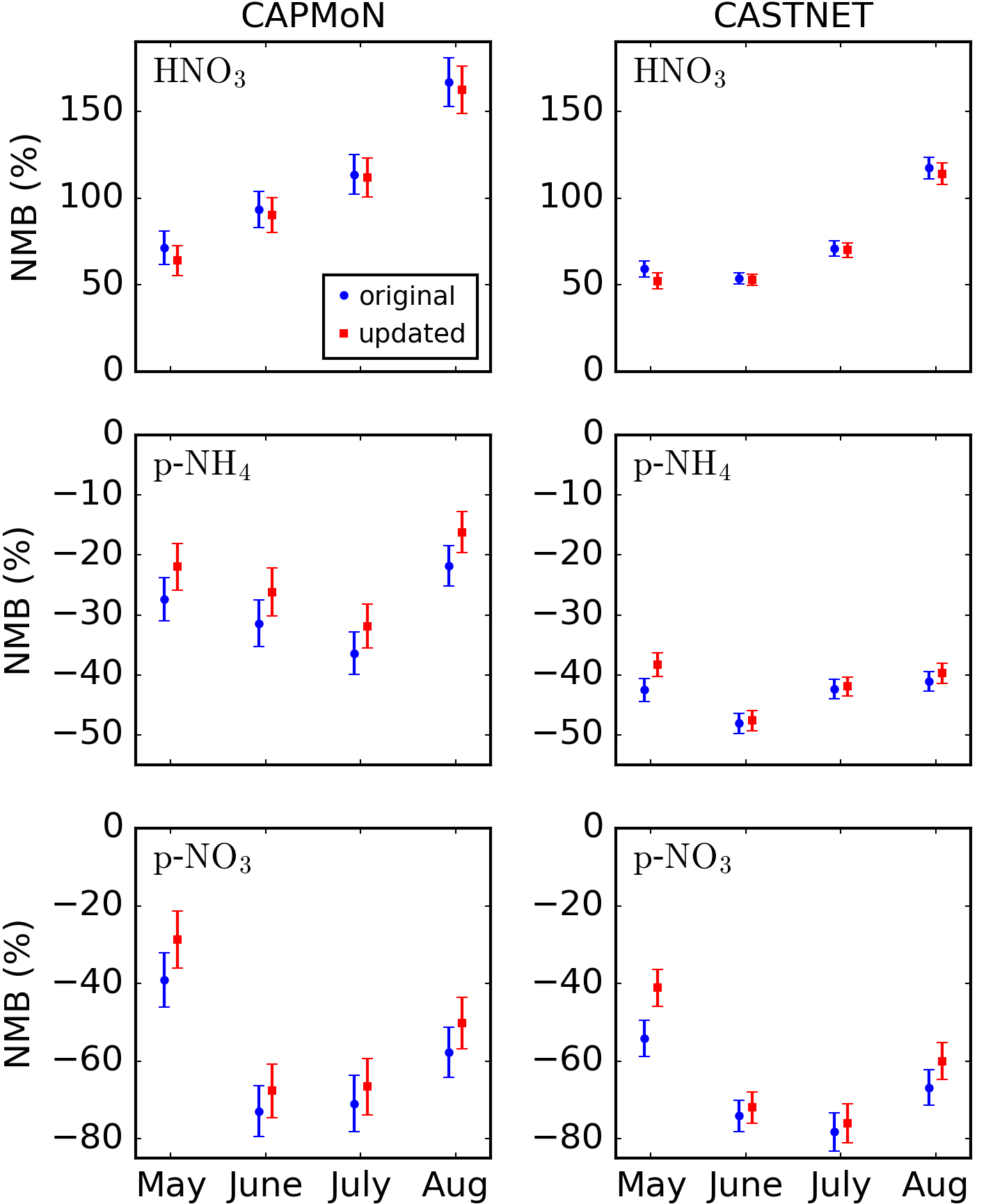 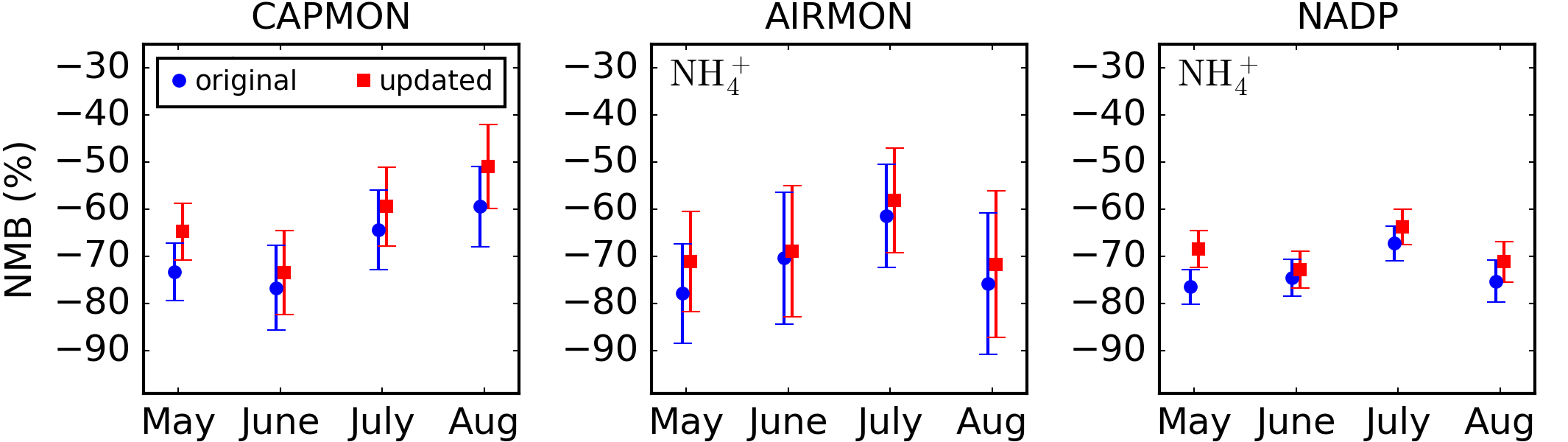 mean bias (%)
change over model domain
mean bias (%)
total surface ammonium + nitrate
While large uncertainties exist in NH3 emission inventories, emission inversions with CrIS NH3 retrievals can greatly reduce these uncertainties
Ensemble-based inversions are an effective method that does not require a model adjoint

Inversions yield better agreement with surface observations
NH3 inversions can have a significant impact on PM formation
Ensembles can be computationally expensive to run
Published in Sitwell, Michael, et al. "An ensemble-variational inversion system for the estimation of ammonia emissions using CrIS satellite ammonia retrievals." Atmospheric Chemistry and Physics 22.10 (2022): 6595-6624.
9th International Symposium on Data Assimilation - October 16-20, 2023 - Bologna, Italy
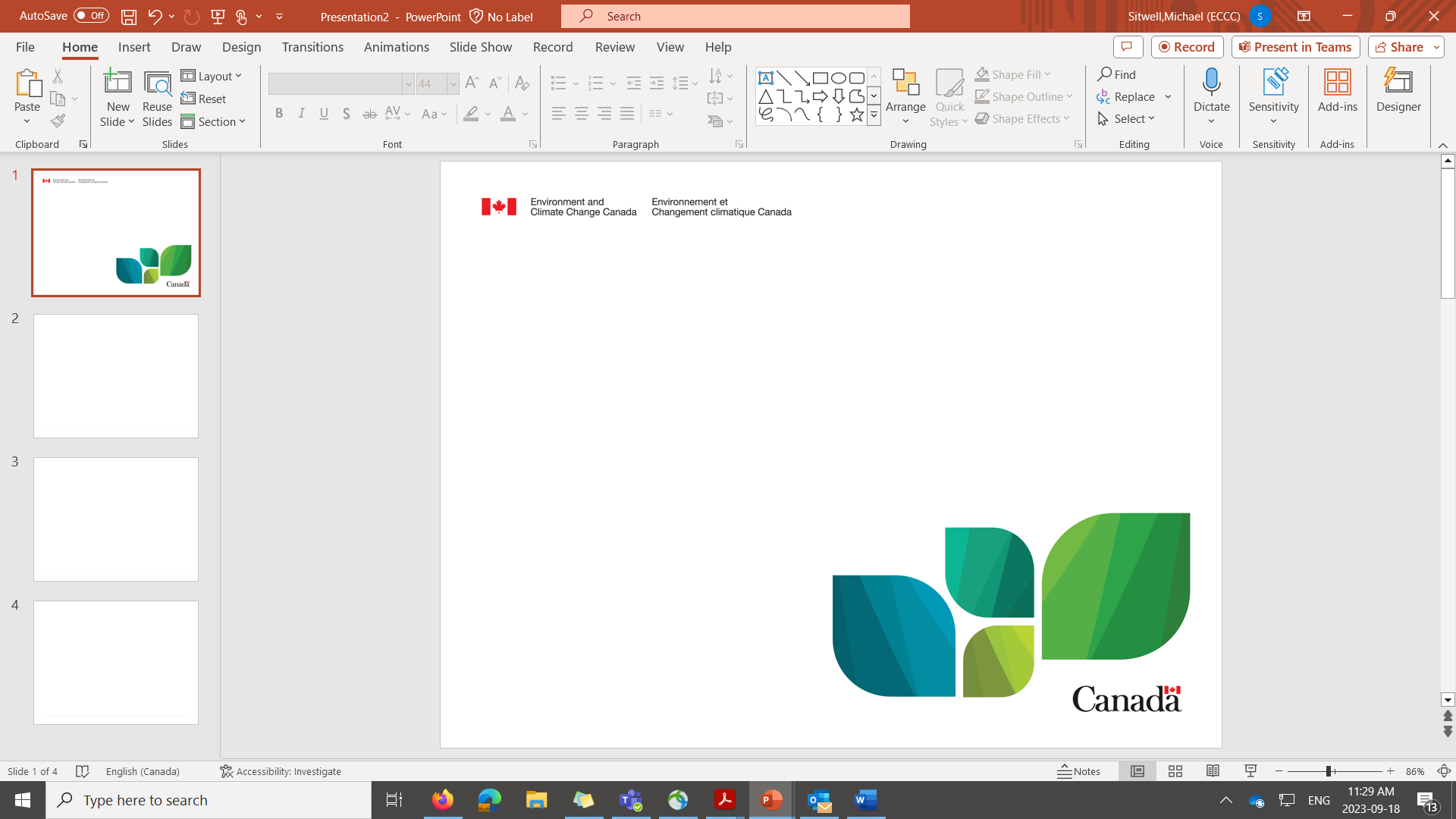 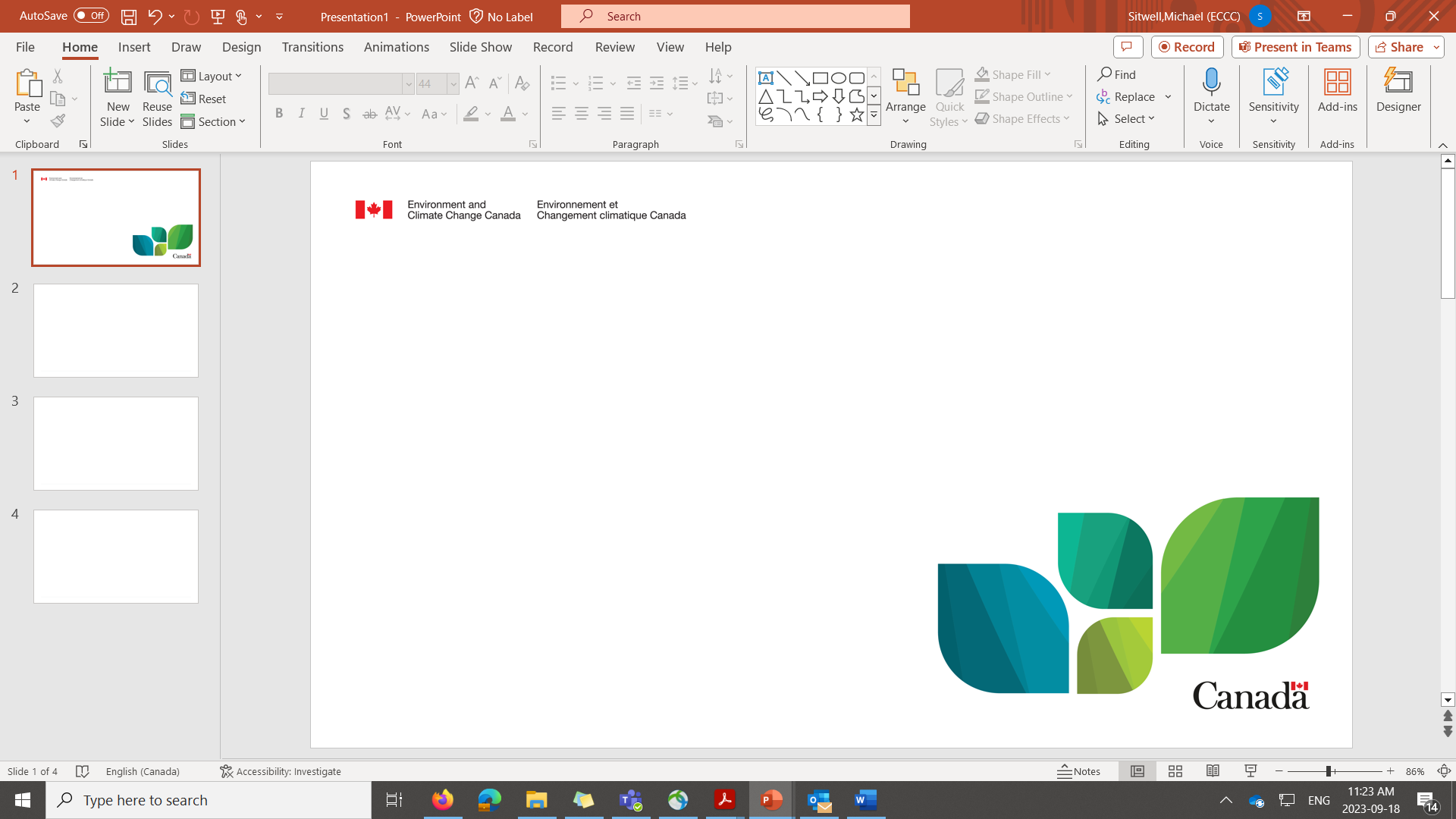